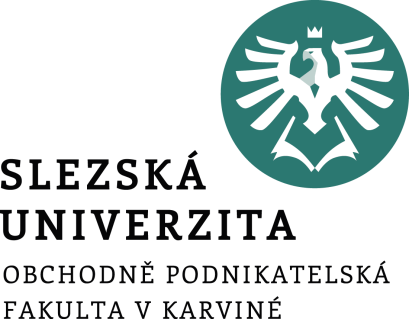 Enterprise Theory : Costs
Basic cost groups consist of:

operating costs:
material consumption
Power or energy consumption
consumption and use of external works and services (production cooperation, telecommunications, consulting, repair, etc. services)
personal expenses (wage expenses including health and social insurance)
depreciation of long-term tangible and intangible assets
financial costs (interest, insurance premiums, taxes)
extraordinary costs (shortage, damage, natural disasters)
[Speaker Notes: csvukrs]
Example
Decide whether it is an operational, financial or extraordinary expense:

car depreciation
paper consumption in the production of magazines
consumption of office supplies
shortfall in the cash register
insurance premiums against natural disasters
internet service fee
exchange rate loss
social insurance
[Speaker Notes: csvukrs]
Breakdown of costs according to place of origin and responsibility (unit and overhead costs)
Where did the costs occur and who is responsible for their occurrence?
Classification by internal company departments:
Production costs:
technology costs:
unit costs (directly related to the performance unit (t, kg, piece,...), proportional dependence on production volume)
overheads
costs of service, provision and management - overhead costs
Non-production costs:
sales management
administrative overhead
supply overhead etc.
[Speaker Notes: csvukrs]
Cost breakdown (direct and indirect costs)
what the costs were spent on (which products and services)
very important for the business world, because it can find out:
profitability (profitability) of individual items of products and services provided
how individual products or services contribute to the creation of the economic result (profit) and thereby influence the range of products and services on offer
whether to operate the given service in-house or rather to buy the given service (outsourcing)
the minimum price for the business area
we monitor costs depending on the method of assigning costs to cost bearers (per performance, so-called calculation unit):
direct costs (unit costs and overheads that are directly related to a certain product)
indirect costs (common to a group of products, i.e. overhead costs that cannot be assigned to a specific product)
[Speaker Notes: csvukrs]
Example

Determine whether it is a direct cost or an indirect cost:
paper consumption in book production
company management salaries
consumption of office paper
brand promotion
power consumption
material warehouse cleaning costs
social insurance
water, sewage, waste disposal
[Speaker Notes: csvukrs]
N in [CZK]
F
N in , n in
Breakdown of costs depending on changes in production volume
it makes sense when managing costs for a period of less than 1 year
variable costs – their amount depends on the volume of production
fixed costs – their amount is not tied to the volume of production
n in [CZK/pc, bm ]
F [CZK]
f [CZK/piece, bm, …]
Production volume Q [pcs, bm, …]
1
Production volume Q [pcs, bm, …]
[Speaker Notes: csvukrs]
Example
Decide whether it is a fixed or variable cost in each of the following cases:

monthly wages of company management
paper consumption in book production
gas consumption for heating the production hall
cost of purchasing goods (store)
brand promotion
electricity consumption in an office building
internet connection fee
petrol consumption of a taxi car
gasoline consumption in a car used for the needs of executives
[Speaker Notes: csvukrs]
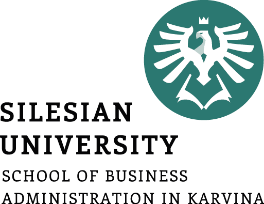 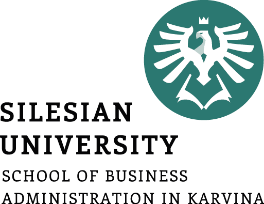 C = f ( Q ) = ( v x Q ) + F
C = V + F        
where
F … total fixed costs [CZK]
v … unit variable costs [CZK/piece, CZK/kg, CZK/l, …]
V … total variable costs
Q … volume of production [pcs, kg, l, …]
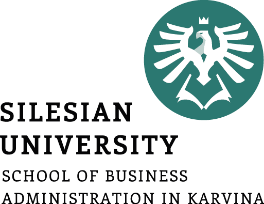 Assignment: Determine the cost function for the production of 10,000 A piece of candy.
C = (v x Q ) + F
V = v x Q
v = V/ Q
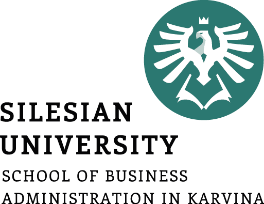 Solution:
Thank you for your attention 